Pojem informace a informační věda VIII
PhDr. Jiří Stodola, PhD.
(23. 11. 2020)
Metateorie
Filosofie informace
Epistemologie
Metafyzika

Pojem informace
Zpráva, poznání
Struktura, organizace
Epistemologie
Co je poznání? – možno využít teorie informace, rozdíl mezi energetickou a informační kauzalitou
Subjekt a objekt v poznání
Na odpovědi závisí celkové pojetí vědy (empirismus – smyslová data, indukce, materialismus; racionalismus – pojmy, dedukce, idealismus)
Podstata poznání – změna
Změna, proces
To, co je měněno, subjekt změny
Výchozí – cílový stav změny
To, co mění (objekt)
Dvojí změna
Energetická kauzalita (mechanická)
Subjekt – voda 
Výchozí stav – teplota 20°C; cílový stav 100°C
Objekt – plamen

Informační kauzalita (strukturální, formální)
Subjekt – člověk 
Výchozí stav – nejistota; cílový stav – jistota 
Objekt – informační systém; objekt
Dvojí změna
Je pak dvojí změna: jedna je přirozená a druhá je duchovní. Přirozená změna spočívá v tom, že forma měnicího je přijímána měněným podle jejího přirozeného bytí, jako je teplo přijímáno tím, co je otepleno. Duchovní změna pak spočívá v tom, že forma měnícího je přijímána měněným podle duchovního bytí; jako formu barvy přijímá zřítelnice, která se tím nestane zbarvenou. Avšak k činnosti smyslu se vyžaduje změna duchovní, kterou se intence smysly postižitelné formy ocitne v orgánu smyslu. Jinak kdyby pouhá přirozená změna postačovala ke smyslovému vnímání, všechna přírodní tělesa by vnímala tehdy, když podstupují změnu. (Sv. Tomáš Akvinský, Summa theol. 1, 78, 3co)
Objekt a subjekt
Subjekt – někdo, kdo přechází ze stavu nejistoty do stavu jistoty
Objekt – to, co zapřičiňuje změnu; vnější subjektu
Věc
Znak

Informační vztah – objekt působí in-formaci subjektu
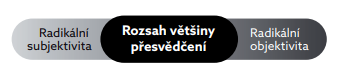 Struktura poznání
Krajní objektivismus – fyzikalistické paradigma (Stonier), evolucionismus (Bates, Bawden)
Krajní subjektivismus – sociální konstruktivismus (Savolainen)

Objektivismus – empirismus, subjekt konstituován tokem informací (Floridi)
Střed – realismus (Hjørland)
Subjektivismus – kognitivní paradigma (Ingwersen), hermeneutika (Capurro)
Epistemologické školy
Racionalismus – subjekt, kreativní role, rozum, vrozené ideje
Empirismus – objekt, subjekt trpný, smyly, tabula rasa
Realismus – objekt-subjekt, poznatek determinován objektem, subjekt činný, smysly-rozum, habitus principů
Individualismus vs. kolektivismus
Individualismus – subjekt individuu
Kolektivismus – subjekt kolektivní

Sociální konstruktivismus a historismus (racionalismus)
Pragmatismus (empirismus)
Doménová analýza (realismus)
Informace a epistemologie
RaI – racionalismus – informace je subjektivní konstrukt individuálního poznávajícího subjektu (informace jako poznatek; není informace bez subjektu); 
RaK – historicismus a sociální konstruktivismus – informace je konstrukt kolektivního poznávajícího subjektu, není informace bez lidské společnosti; 
EmI – empirismus – informace je smysly vnímatelný objekt, sekvence signálů, informace jako věc, podle některých autorů je informace nezávislá na poznání; 
EmK – pragmatismus – informace je něčím využitelným v praktických situacích a při řešení sociálních problémů, není informace bez užitečnosti v lidské společnosti; 
ReI – realismus – informace je součást procesu, který zapříčiňuje vztah adekvace mezi objektem poznání a individuálním poznávajícím subjektem, informace jako proces; 
ReK – doménová analýza – informace a poznání jsou společensky podmíněné, ale to nevylučuje existenci extrakognitivní reality nezávislé na poznávajícím subjektu, není informace bez společnosti, ale ani bez objektivní reality, ze které jsou informace čerpány
Racionalismus
Informace mění vnitřní prostředí subjektu
Funguje jako pobídka pro kreativní funkci subjektu
Výtvor mysli
Vnímání světa jedinečné (Cejpek)
Logika, pravidla, principy, modely
Podcenění role objektu, nemožnost vztahu adekvace
Racionalistické definice
„podnět, který mění nebo rozšiřuje obraz světa toho, kdo je informován.“ (Madden, 2004, s. 9).
„Informace je proto událost; jedinečná událost, která se stane na jedinečném místě v čase a prostoru konkrétnímu individuu.“ (Pratt, 1977, s. 215).
„Informace je to, co je společné pro všechny reprezentace, které jsou synonymní pro jejich interpreta (synonymie je identita významů).“ (Nauta, 1972, s. 201)
Historismus a sociální konstruktivismus
Subjekt kolektivní
Význam je určen v sociálních a kulturních kontextech
Sociologie vědění, vliv mají extrakognitivní faktory, společnost poznává sebe je objektem i subjektem

Mé tvrzení je, že informace je správně viděna ne jako objektivní nezávislá entita, ale že je to lidský artefakt, konstruovaný a rekonstruovaný v rámci sociálních situací. Jako v právu, každá jednotka informace je informací jen tehdy, když je jí rozuměno v jejím vlastních kulturním obale, který nám dovoluje ji interpretovat. (Cornelius, 1996, s. 19)
Empirismus
Důležitý je objekt, subjekt je trpný, vše se děje mechanismy, tabula rasa
Informace je něco smyslově vnímatelného
Něco, co reprezentuje smyslově vnímatelné kvality
„Fenomén, který je pozorován, je informace, vzor organizace hmoty a energie tak jak existuje ve světě a v živých bytostech.“ (Bates, 2006, s. 1034) 
„fyzická náhrada poznání“ (Farradane, 1979, s. 17)
„Nemůže existovat informace bez fyzické implementace.“ (Floridi, 2011b).
 „věci, které říkáme (tj. naše věty), jsou o věcech (tj. situacích), které existují ve fyzickém světě.“ (Furner, 2004, s. 432)
Pragmatismus
Empiricky dané cíle, mocenské zájmy

...neexistuje jednotka informace, kterou bychom mohli odhalit jako nezávislou na naší praxi. Až do té doby, dokud není vyhledávána člověkem pohybujícím se v praxi v rámci praxe, není informací a nemůže být interpretována. Pokud se praxe snaží něčemu dávat smysl, tato věc již je součást interpretačního rámce této praxe a je již v raném stádiu procesu interpretace. (Cornelius, 1996, s. 20)
Realismus
Význam, ne výraz
Kategorie pravdy
Determinace poznání – objekt, subjekt
Poznání shoda mezi kognitivním strukturami a realitou

„informace je abstraktní, smysluplná reprezentace určení vytvořených objektem.“ (Derr, 1985, s. 29). 
to, co je „schopné rozšířit vědění, a pokud vědění vyžaduje pravdu, pak ji informace vyžaduje také.“ (Dretske, 1981, s. 45). 
„produkt, který vyplývá z použití procesů organizace na materiální suroviny zkušeností, podobně jako ocel se získává z železné rudy.“ (Thomson, 1968, s. 305)
K(S) + ΔI = K(S + ΔS) (Brooks)
Doménová analýza
Metodologický kolektivismus, realismus (metafyzický), pragmatismus, sociologie vědění
„Doménově analytické paradigma je proto první sociální paradigma v rámci chápání informační vědy jako sociální vědy, které podporuje sociálně psychologickou, sociolingvistickou perspektivu a perspektivu sociologie vědění v informační vědě. Doménová analýza je sekundárně funkcionalistickým přístupem, který se snaží rozumět implicitním a explicitním funkcím informace a komunikace a sledovat mechanismy základního informačního chování z tohoto hlediska. Za třetí je to přístup filosofického realismu, pokoušející se najít základ pro informační vědu ve faktorech, které jsou vnější individuálně subjektivnímu vnímání uživatelů, v protikladu například vůči behaviorálnímu a kognitivnímu paradigmatu.“ (Hjørland a Albrechtsen, 1995, s. 400)
Informace v DA
„Kámen na poli může obsahovat rozdílnou informaci pro různé lidi (nebo pro různé situace). Informační systémy nemohou zachycovat všechny možné informace pocházející z kamene pro každé individuum. Není také možné, aby jedno zachycení informace bylo jediným pravdivým zachycením. Ale lidé mají různé vzdělání a hrají různé role v rozdělení práce. Kámen na poli reprezentuje typický druh informace pro geologa, jiný druh pro archeologa. Informace z kamene může být zařazena do různých kolektivních struktur vědění vytvářených např. geologií nebo archeologií. Informace může být identifikována, popsána, zaznamenána v informačních systémech pro různé oblasti poznání.“ (Hjørland, 1997, s. 111)
Data, informace, znalost